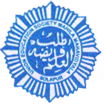 Union Education Society’s Mahila Mahavidyalaya, Solapur. B.A Part –I (2018-19)Optional English Paper -I Introduction to Literature
A Presentation 
By
   Associate Prof. Shaikh Nikhat
On
The Central Idea of the poem
“When I Think of Death” by Maya Angelou
Introduction

Maya Angelou was an African-American author, playwright, poet, dancer, and so on. She was born on April 4th ,1928 and died on May 28 ,2014. 
Maya and her family members suffered due to daily humiliation seen and experienced through racism. It made the life the displaced children very miserable in Stamps. 
The poet spent every Saturday in the library of the town Stamp and read every book in the library. 
She published seven autobiographies, three books of essays, several books of poetry. She was known for her plays, movies, and television shows. 
She is most famous for her work as a poet, her poetry got inspiration and information from her life and work. She inspired the American people and their culture.
Central Idea of the Poem

Maya Angelou says that death is inevitable. She speaks about death and life. 
She says that whenever she thinks of death, she is reminded of the fear of death. 
For a long time in her life she has been followed by the fearful idea of death. But one idea has always given her a piece of mind. 
She thinks that when her mind will be terrified by the fear of death, on that day, she will not be in the company of strange and ridiculous people in that area of valley where she lived. 
She indicates that in some countries there is racism and therefore she does not wish her friends or relatives to go such countries and fall a victim to the racial discrimination. 
She says that, she can think of her own death but she does not wish to think of death of others. And she cannot imagine the death of others. This indicates her civilised approach towards her life. 
Her anger makes her aware of that condition. With the help of her feelings, consciousness and memories of past experience, she gives a reply against this courageous but desperate question “Death, where is thy sting?”